Tracking Multiple Occluding People by Localizing on Multiple Scene Planes
Saad M. Khan and Mubarak Shah, PAMI, VOL. 31, NO. 3, MARCH 2009, 

Donguk Seo
seodonguk@islab.ulsan.ac.kr
2012.07.21
[Speaker Notes: Hi!! I will present for ‘correspondence across structured multiple cameras for human tracking’.]
Introduction(1)
Multi view approach to detect and track multiple people in crowed and cluttered scenes

Detection and occlusion resolution
Based on geometrical constructs
The distinction of foreground from background
Using standard background modeling techniques

Planar Homographic occupancy constraint
Using SIFT feature matches and employing the RANSAC algorithm

To track multiple people
Using object scene occupancies
Introduction(2)
Examples of cluttered and crowded scenes to test this paper’s approach.
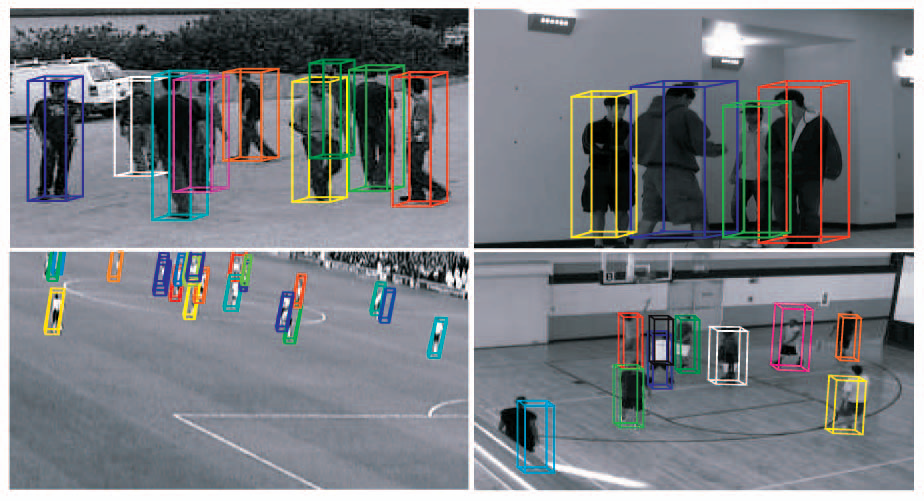 Homographic occupancy constraint(1)
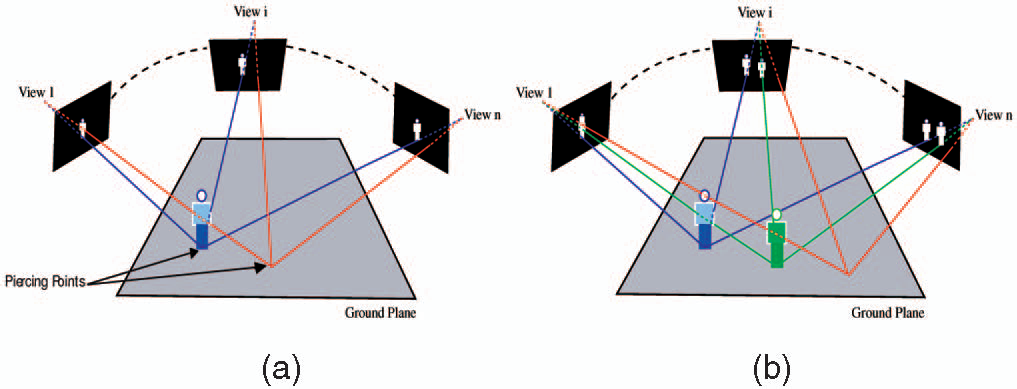 (a) The blue ray shows how the pixels that satisfy the homographic occupancy constraint warp correctly to foreground in each view.
(b) Foreground pixels that belong to the blue person but are occluding the feet region of the green person satisfy the homographic occupancy constraint (the green ray). This seemingly creates a see-through effect in view 1, where the feet of the occluded person can be detected.
Homographic occupancy constraint(2)
Localizing people(1)
Localizing people(2)
(1)
(2)
(3)
(4)
Modeling clutter and FOV constraints(1)
(5)
Modeling clutter and FOV constraints(2)
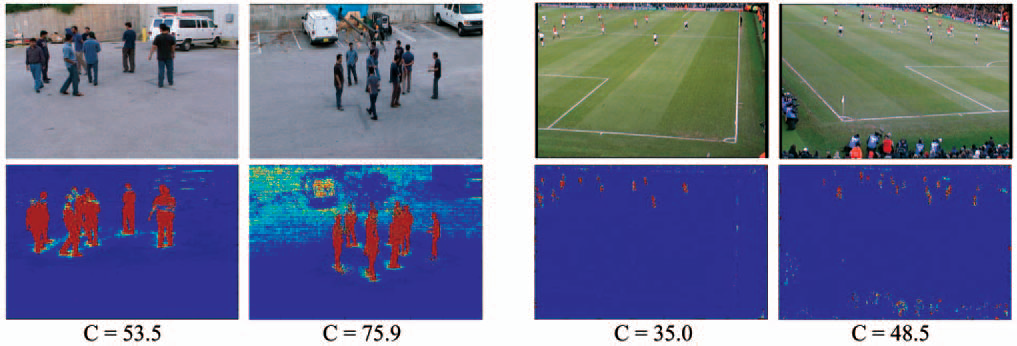 The first row: images from two of test sequences
 
The second row: foreground likelihood maps for views in the first row
Modeling clutter and FOV constraints(3)
(6)
(7)
Localization at multiple planes
(8)
Localization algorithm (1)
Localization algorithm (2)
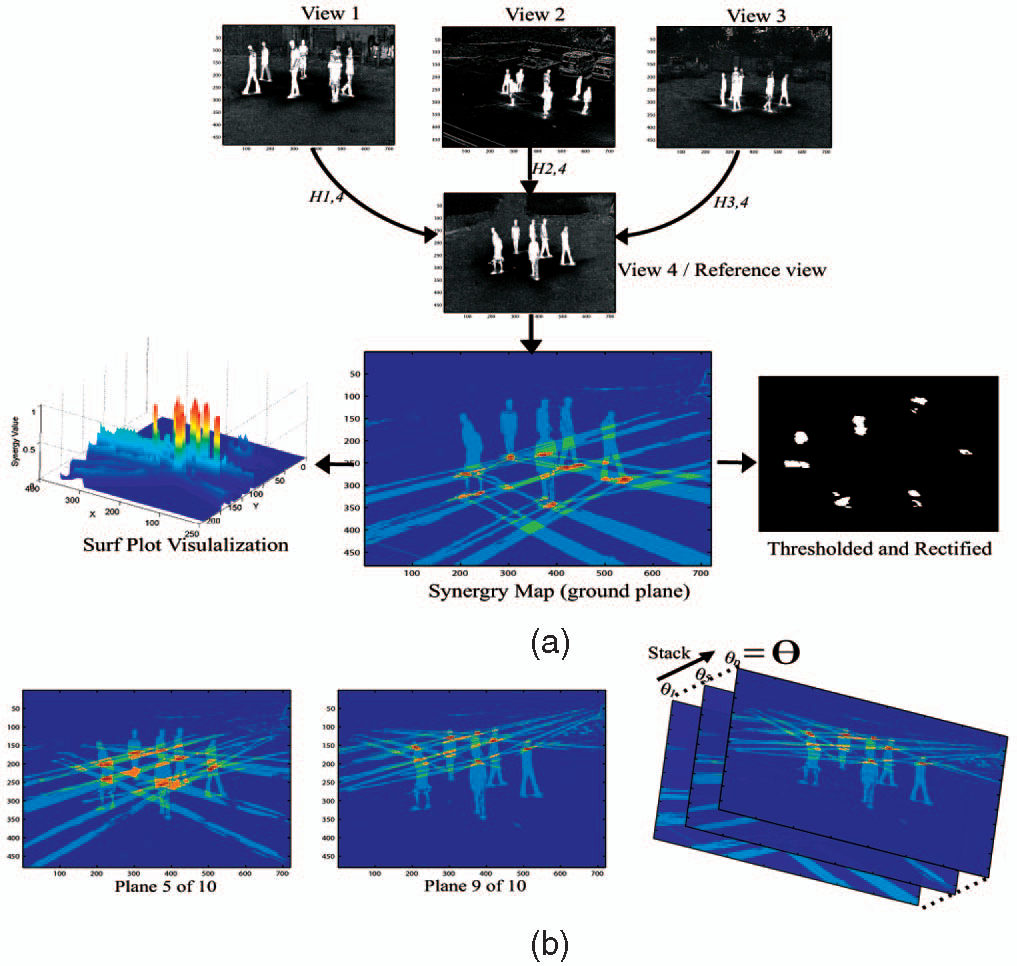 Tracking
(9)
Graph cuts trajectory segmentation (1)
(10)
Graph cuts trajectory segmentation (2)
Graph cuts trajectory segmentation (3)
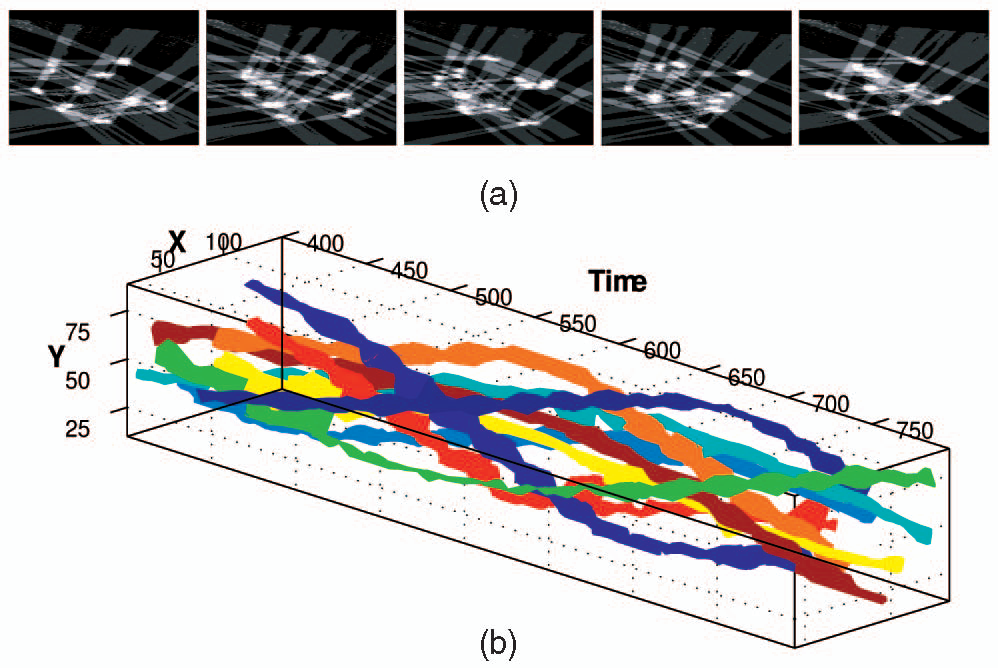 (a) A sequence of synergy maps at the ground reference plane of nine people
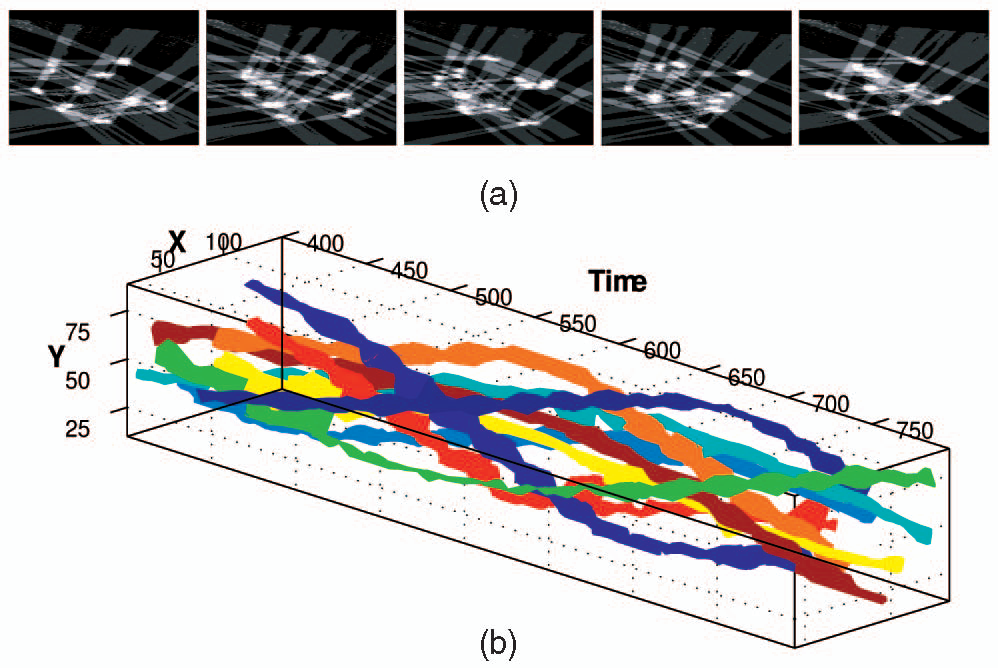 (b) The XY cut of the 4D spatio-temporal occupancy tracks
Graph cuts trajectory segmentation (4)
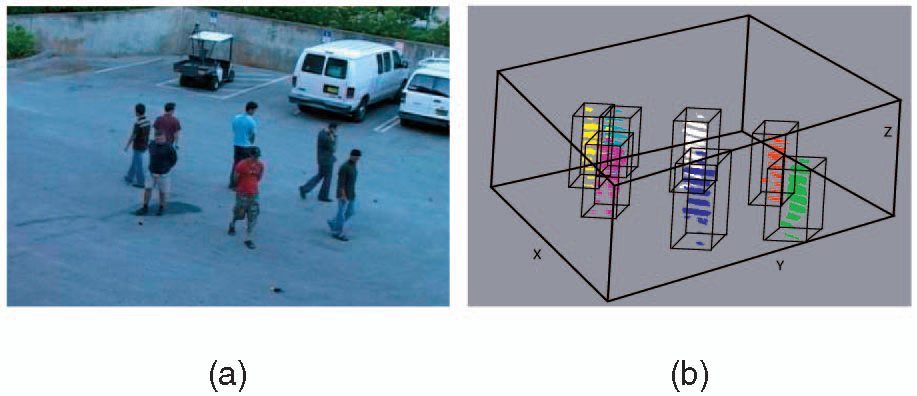 (a) Reference view
(b) The 3D marginal of the 4D spatiotemporal occupancy tracks at a particular time. Notice the gaps in localizations for each person’s color-coded regions. This is because only 10 planes parallel to the ground in the up (Z) direction were used.
Results and discussions
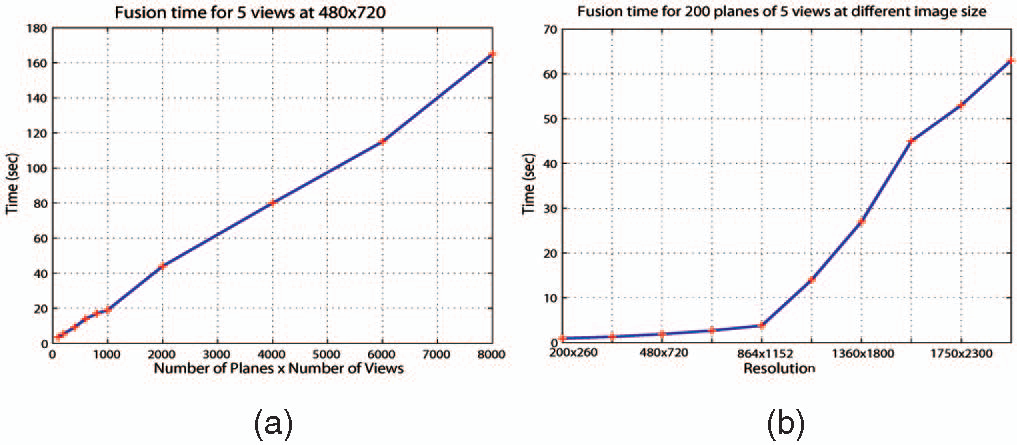 (a) The execution time is linear with both the number of views and number of fusion planes
(b) Execution time with varying image resolution. As the resolution increases beyond the cache limit of the GPU, the performance drops
Parking lot data set(1)
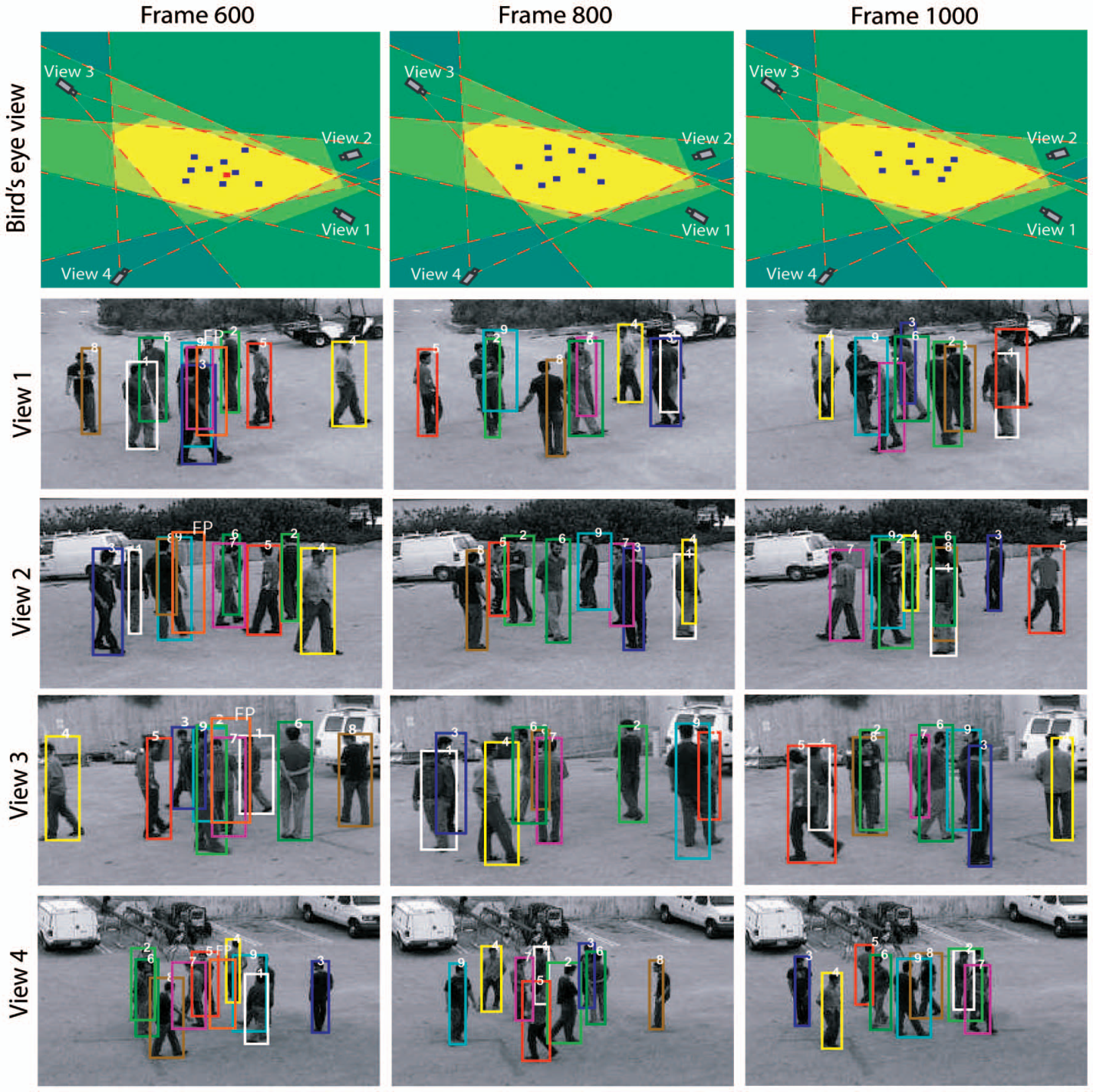 Parking lot data set(2)
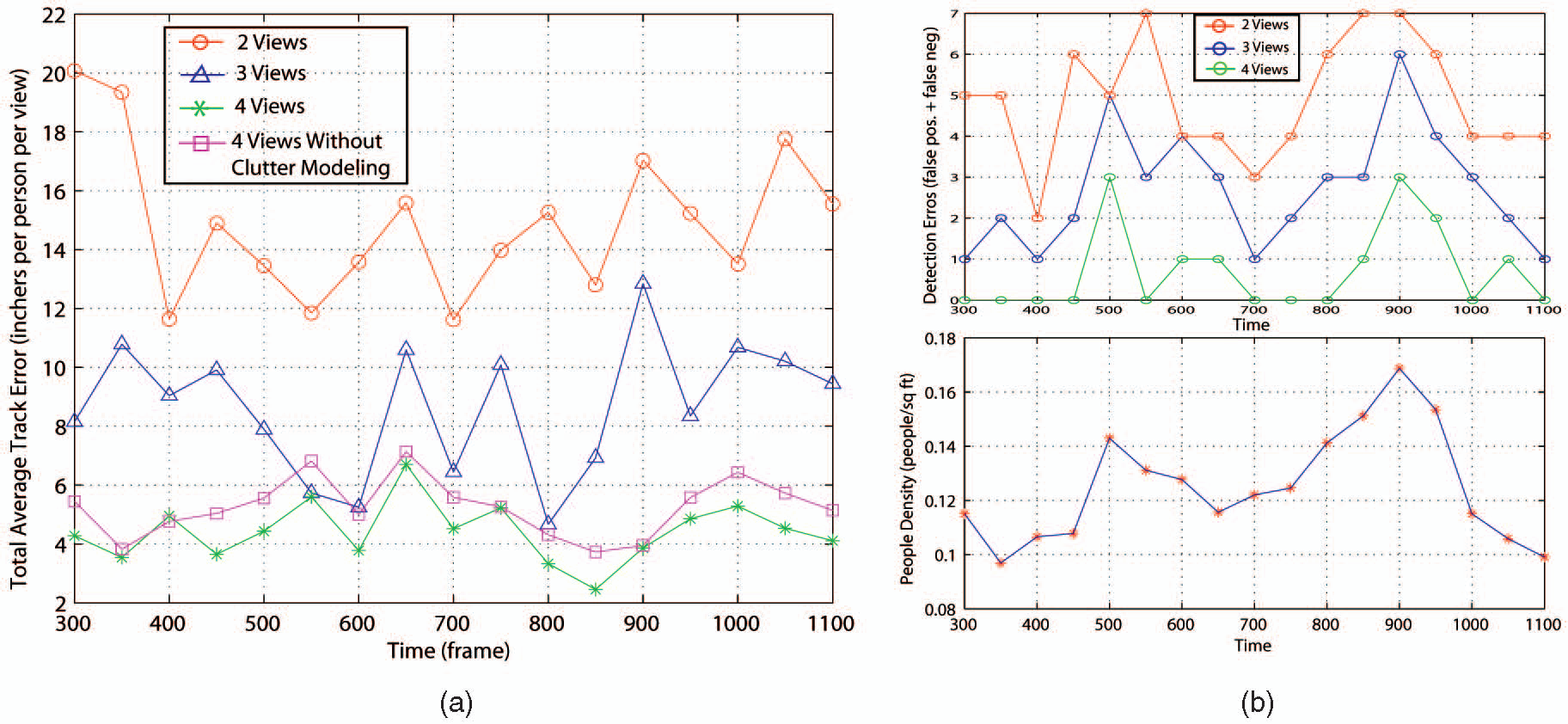 (a) Total average track error of persons
(b) Plot on the top: the detection error (number of false positives + number false negative)
     The bottom plot: the variation of the people density
Parking lot data set(3)
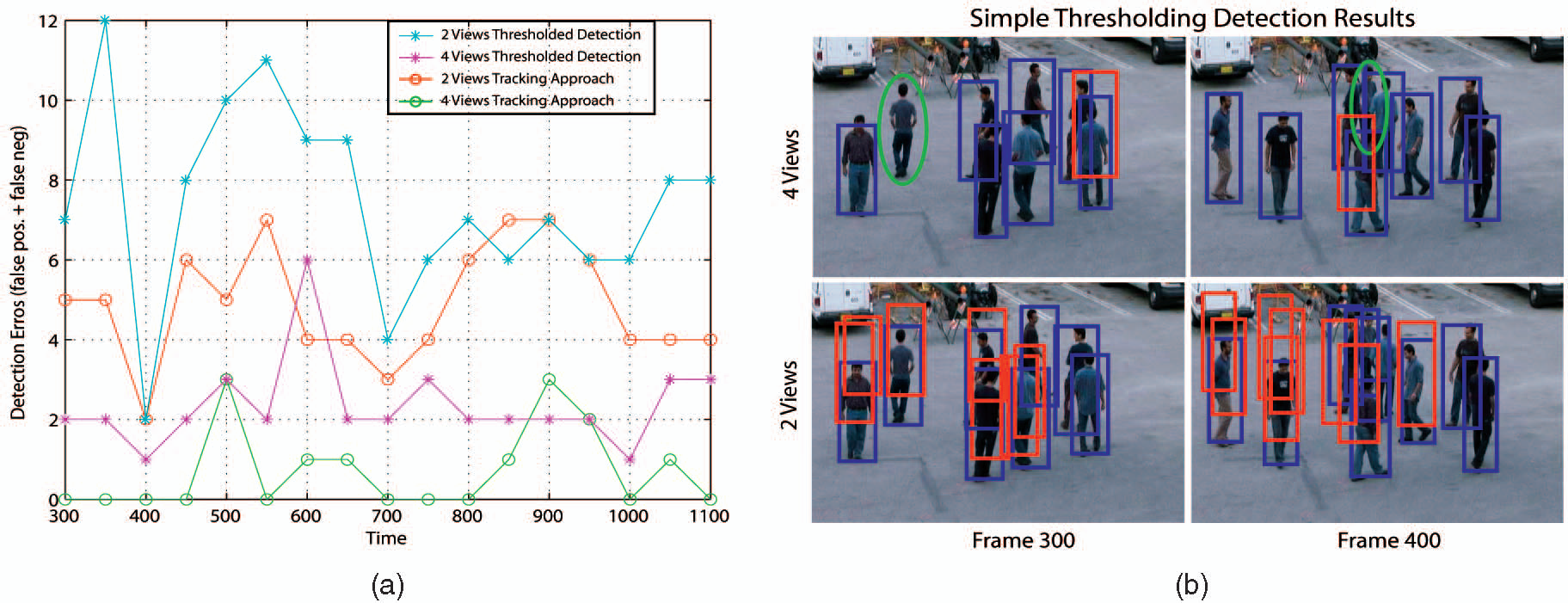 (a) Detection error for utilizing a simple threshold of the occupancy likelihood data compared with trajectory segmentation-based approach.
(b) Detection results using a threshold-based approach.
Indoor data set(1)
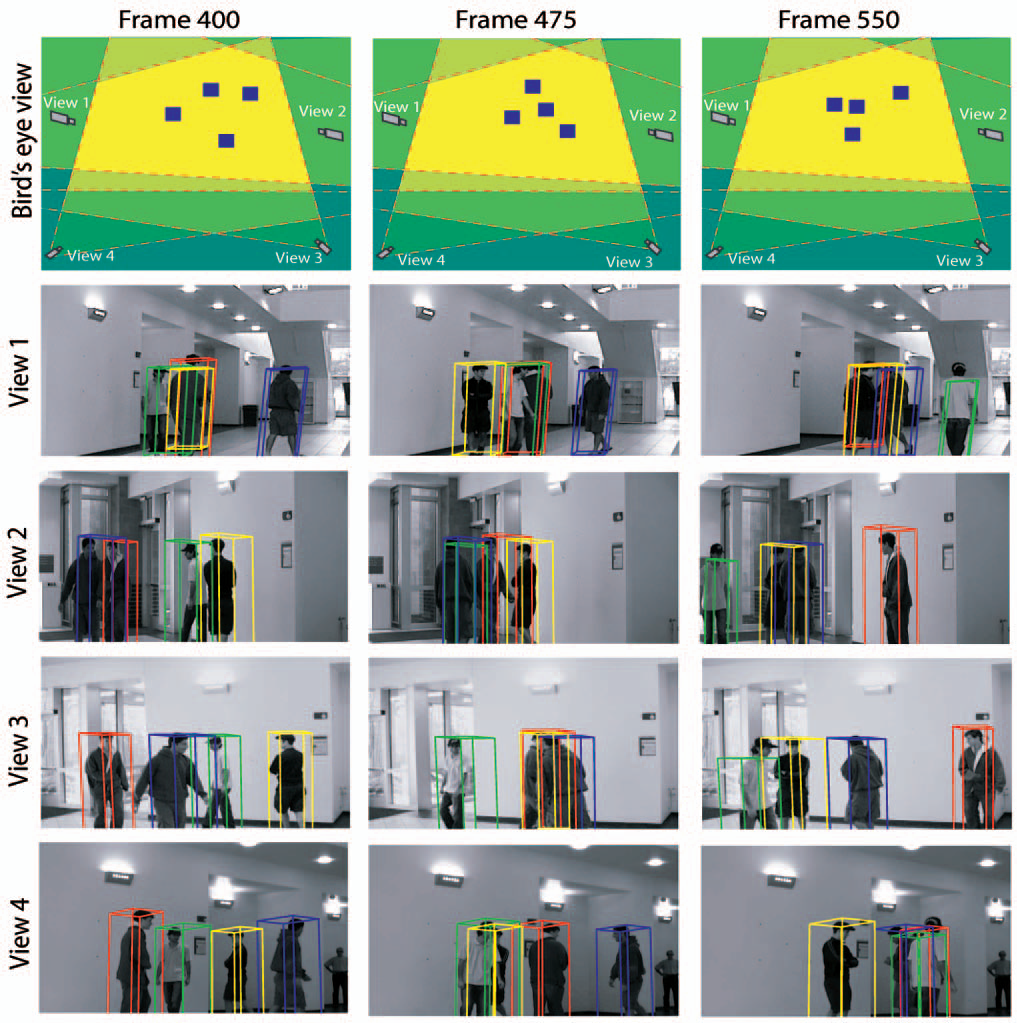 Indoor data set(2)
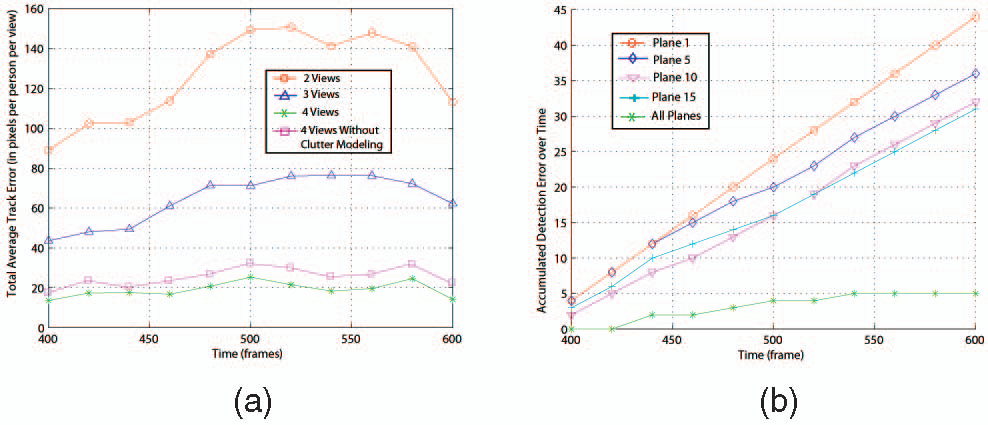 (a) Total average track error over time from the top center of the track bounding box to the manually marked head locations of people.
(b) The accumulated detection error (number of false positives + number of false negatives accumulated over time) for different individual planes
Basketball data set
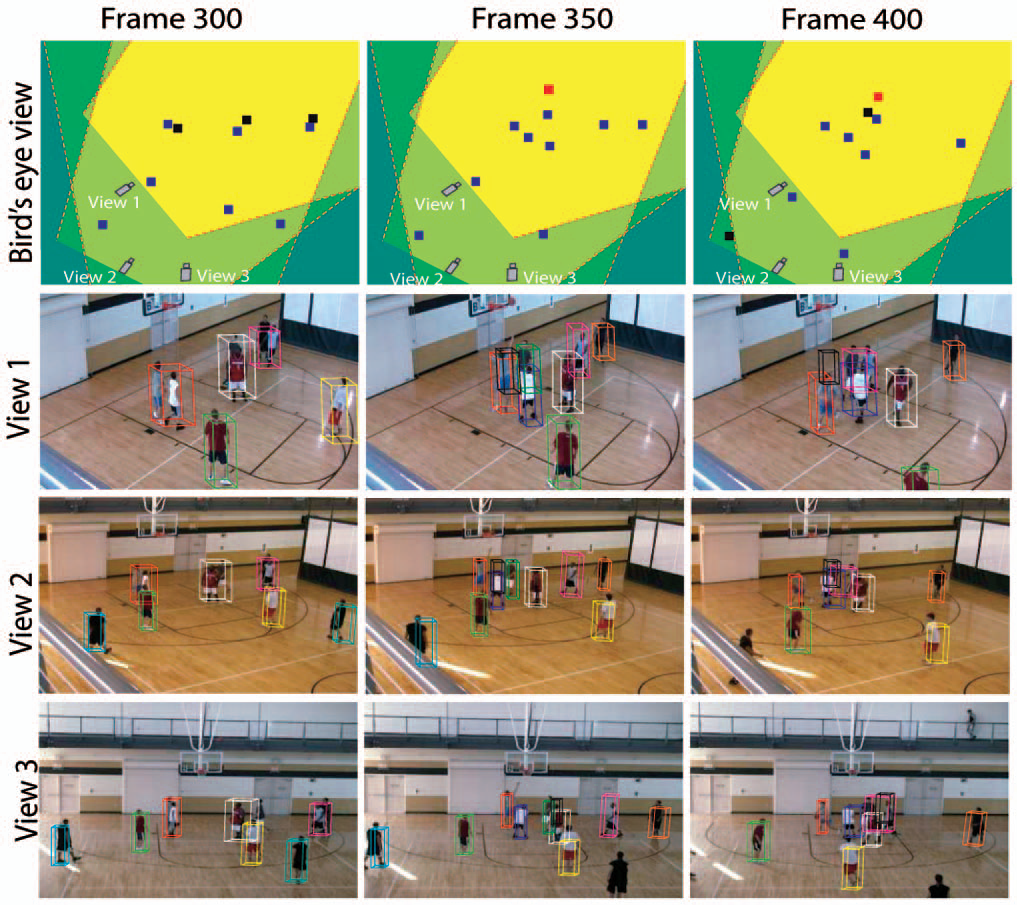 Soccer data set
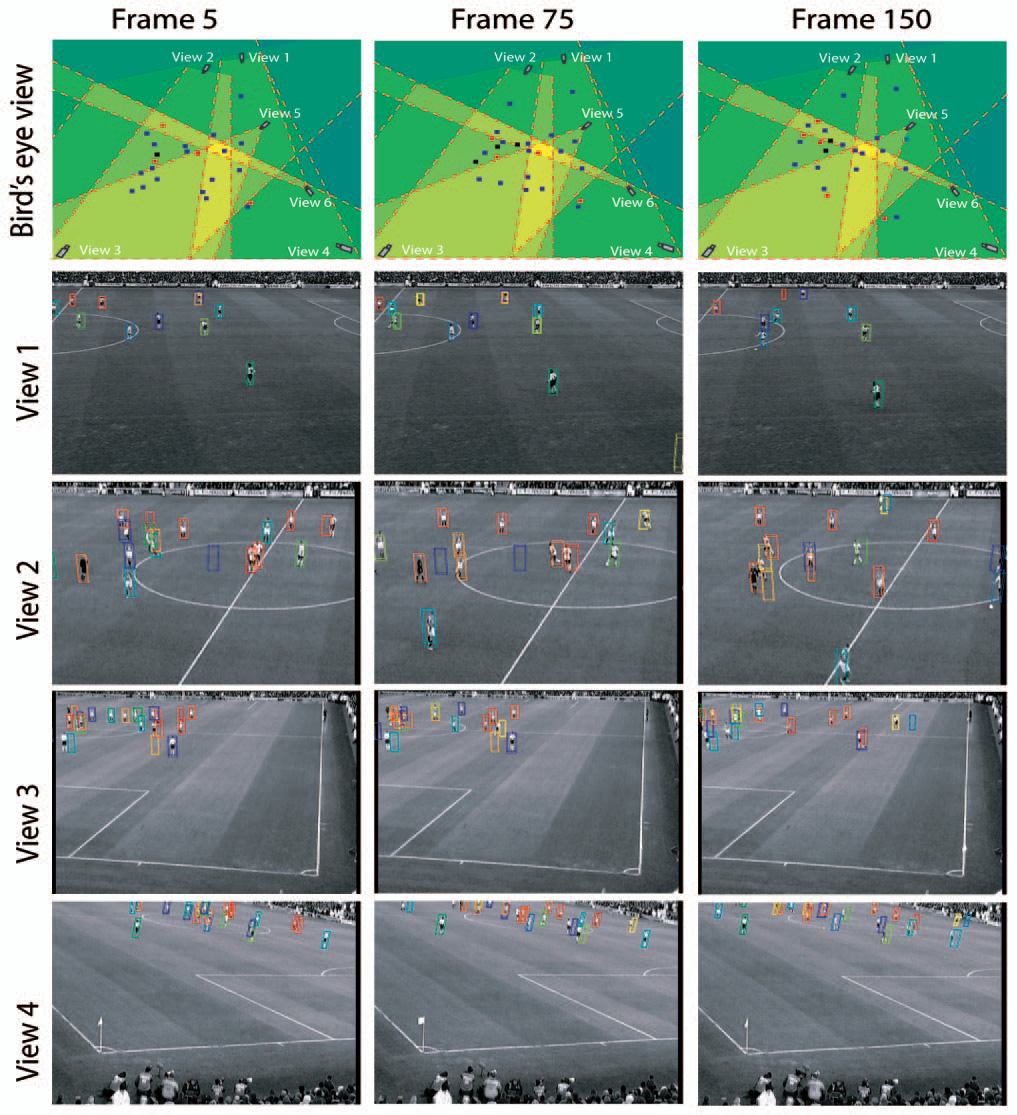 Conclusions
To track multiple people in a complex environment
Resolving occlusions and localizing people on multiple scene planes
Using a planar homographic occupancy constraint
Segmentation of individual trajectories of the people
Combining foreground likelihood information from multiple views
Obtaining the global optimum of space-time scene occupancies over a window of frames